Preparing Winning Poster and Oral Presentations
Pre-Symposium Workshop
Research Promotion and Facilitation Centre
University of Colombo Faculty of Medicine
13 October 2016
Facilitator: Barbara Gastel, MD, MPH
Professor, Texas A&M University, USA
INASP Associate
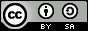 Preparing and GivingPoster Presentations
Planning a Poster
Choose a narrow enough topic.  
Plan to present only highlights.
Obtain and carefully follow instructions.
Select images that present key messages and attract viewers.
Plan to include little text (in general, about 500–1000 words).
Plan to make the poster understandable on its own.
Organizing a Poster
Organize the poster logically (example: Introduction, Methods, Results, Conclusions).
If the poster has a “landscape” format, place the content in about 3 to 5 vertical columns. 
Include plenty of white space.
In general, don’t include an abstract.
Preparing a Poster: The Title
Keep the title fairly short.
Perhaps try to make the title attention-grabbing.
Use large enough type
at least about 2.5 cm, or 1 inch, high
in other words, at least 72 point type
Normally, don’t use all capital letters.   
Example of a Poster Title
Example of a poster title
EXAMPLE OF A POSTER TITLE
Preparing a Poster: The Images
Use images (photographs, flow charts, graphs, etc) that both attract and inform.
Keep the images simple, so they can be quickly understood.
In general, use graphs, not tables.
Make the images large enough.
Remember to label each image.
Use color effectively.
Preparing a Poster: The Text
Keep the text brief.
Make the type large enough to read easily (in general, probably about 24 point). 
Where feasible, use bulleted or numbered lists rather than paragraphs.
If paragraphs are used, keep them short.
Include your contact information.
Proofread the text carefully.
Presenting a Poster
Don’t be shy.
Think ahead about questions you might be asked.
Maybe prepare talks of various lengths.
Perhaps ask some questions.
Take advantage of the chance for feedback.
Take advantage of the chance to network.
Presenting a Poster (cont)
Have business cards available.
Consider having handouts.
Consider having people sign up for further information.
If you’ll write a paper about the work presented, keep in mind comments and questions from the poster session.
Some Newer Aspects
Electronic posters
Static (projection of traditional posters)
Dynamic 
May have animations, videos, etc
May be interactive
Flash poster presentations (see http://www.authoraid.info/en/news/details/406/)
Some Resources
“Designing Conference Posters” by Colin Purrington (posted at http://colinpurrington.com/tips/poster-design) 
“Better Posters: A Resource for Improving Poster Presentations” (blog at  http://betterposters.blogspot.com/)
Preparing and GivingOral Presentations
Preparing an Oral Presentation
Obtain and carefully follow instructions.
Include much less detail than in a paper to publish.
Stick to the main idea.
Give the presentation a beginning, a middle, and an end.
If feasible, structure the presentation largely as a story.
Preparing a Presentation (cont)
Remember: People must be able to understand what you say as you say it.  Therefore, for example:
Pace the presentation carefully.
Repeat important points.
Minimize use of abbreviations/acronyms.
In general, prepare notes, not a full text.
Preparing Slides: Some Guidelines
At most one slide per minute, on average
One theme or idea per slide
Simple and uncrowded
Thus, usually no published graphs/tables
Bullet points (not paragraphs) for most text
Large enough lettering to read
Compare this slide and the previous one.
In general, do not average more than one slide per minute.  Limit each slide to one theme or idea.  Keep slides simple and uncrowded.  Thus, beware of using published graphs and tables.  In general, use bullet points (not paragraphs) for text.  Make sure all lettering is large enough to read.
Rehearsing the Presentation
Time the presentation carefully.
Try to make the presentation slightly shorter than the allotted time.
Perhaps rehearse for others.
Perhaps have others ask you questions.
Coping with Stage Fright
Note that a little nervousness can help you perform well.
Realize that people will attend to hear the content, not to judge your speaking style.
Prepare well, but don’t over-prepare.
Exercise a little.
Beware of too much food, water, or caffeine.
Coping with Stage Fright (cont)
Hide physical signs of anxiety.
Realize that a presentation need not be perfect to be excellent.
Giving the Presentation
Arrive early.
Make sure audiovisuals are working.
Speak slowly enough.
Speak clearly.
Look at the audience.
Show enthusiasm.
Avoid distracting habits.
Answering Questions
Lay the groundwork for relevant questions (for example, by stating in your talk some items that people can ask about).
Perhaps have the moderator or a colleague to ask the first question.
Briefly repeat each question.
Keep answers brief.
Answering Questions (cont)
If you don’t know an answer, say so.  Perhaps
offer to find out,
suggest how to find out, or 
see if someone present has the answer.
If a question seems irrelevant, offer to answer it later, or move to a related item.
If a question is hostile, answer politely and briefly; perhaps offer to talk later.
Answering Questions (cont)
Make note of questions.  Use them to help shape future presentations and publications about the work.
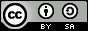 This work is licensed under a Creative Commons Attribution ShareAlike 4.0 International licence.
25/09/2016
24
[Speaker Notes: You are free to:
Share — copy and redistribute the material in any medium or format 
Adapt — remix, transform, and build upon the material for any purpose, even commercially. 
The licensor cannot revoke these freedoms as long as you follow the license terms.
Under the following terms:
Attribution — You must give appropriate credit, provide a link to the license, and indicate if changes were made. You may do so in any reasonable manner, but not in any way that suggests the licensor endorses you or your use. 
ShareAlike — If you remix, transform, or build upon the material, you must distribute your contributions under the same license as the original. 
No additional restrictions — You may not apply legal terms or technological measures that legally restrict others from doing anything the license permits. 
Notices: 
You do not have to comply with the license for elements of the material in the public domain or where your use is permitted by an applicable exception or limitation. 
No warranties are given. The license may not give you all of the permissions necessary for your intended use. For example, other rights such as publicity, privacy, or moral rights may limit how you use the material. 

https://creativecommons.org/licenses/by-sa/4.0/]